Object-Orientated Design:Part 1
Damian Gordon
Object Orientation
An object is any tangible thing we can see touch and manipulate.
Object Orientation
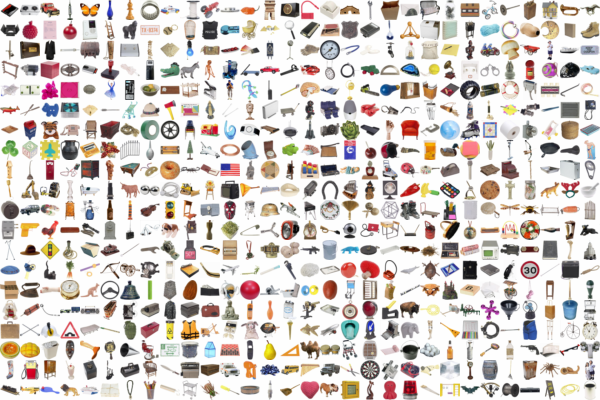 Object Orientation
Software objects are models are similar in the sense that they have certain features and can do certain things.
Object
Features
Behaviours
Attributes
Methods
Attributes:
A Collection of variables
Attributes
Methods
Attributes:
A Collection of variables
Attributes
Methods
Methods:
A Collection of procedures
Dog
Height
Weight
Eye Colour
Hair Colour
Length
Fetch( )
Lie Down( )
Sit( )
Roll Over( )
Bark( )
Encapsulation
Attributes
Methods
Object Orientation
To create an object what we typically do is first create the general class that a specific object comes from, and then we create a specific object of that class.

For example, if a want to model a specific dog, first create the general CLASS of DOG, and then create a specific instance of that class, an OBJECT, called TINY the dog.
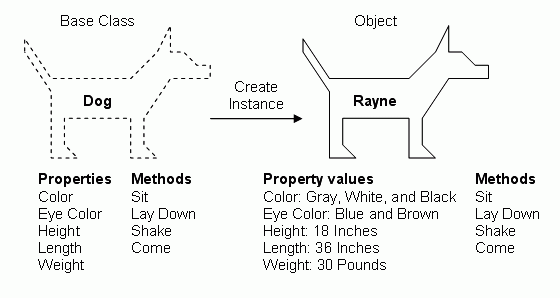 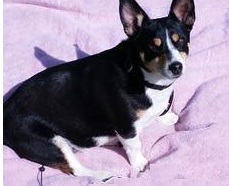 Tiny
Object Orientation
Sometimes it’s easier to model things as an OBJECT, but often it’s easier to model a collection of things as a CLASS, and then create instances (‘OBJECTS’) of that CLASS.

We can use UML (the Unified Modelling Language) to model Object-Orientated programs, and one modelling tool within UML is called a CLASS DIAGRAM.
Object Orientation
Let’s imagine we wanted to create a CLASS DIAGRAM for the following scenario:

We work in a greengrocer, we sell APPLES and ORANGES; APPLES are stored in BARRELS and ORANGES are stored in BASKETS.
Object Orientation
APPLES are stored in BARRELS and ORANGES are stored in BASKETS.
Object Orientation
APPLES are stored in BARRELS and ORANGES are stored in BASKETS.
Apple
Object Orientation
APPLES are stored in BARRELS and ORANGES are stored in BASKETS.
Apple
Barrel
Object Orientation
APPLES are stored in BARRELS and ORANGES are stored in BASKETS.
Apple
Barrel
Orange
Object Orientation
APPLES are stored in BARRELS and ORANGES are stored in BASKETS.
Apple
Barrel
Orange
Basket
Object Orientation
Let’s add in more rules to the scenario:

Many APPLES are stored in one BARREL and many ORANGES are stored in one BASKET.
Object Orientation
Many APPLES are stored in one BARREL and many ORANGES are stored in one BASKET.
Apple
Barrel
1
*
1
*
Orange
Basket
Object Orientation
Many APPLES are stored in one BARREL and many ORANGES are stored in one BASKET.
Apple
Barrel
go in >
1
*
go in >
1
*
Orange
Basket
Object Orientation
Let’s add some attributes:
Object Orientation
Apple
Barrel
+colour
+weight
+size
go in >
1
*
go in >
1
*
Orange
Basket
+weight
+orchard
+date_picked
+location
Object Orientation
Apple
Barrel
+colour: string
+weight: float
+size: int
go in >
1
*
go in >
1
*
Orange
Basket
+weight: float
+orchard: string
+date_picked: date
+location: string
Object Orientation
Apple
Barrel
+colour: string
+weight: float
+barrel: Barrel
+size: int
+apples: list
go in >
1
*
go in >
1
*
Orange
Basket
+weight: float
+orchard: string
+date_picked: date
+basket: Basket
+location: string
+oranges: list
Object Orientation
Now let’s add some methods:
Object Orientation
Apple
Barrel
+colour: string
+weight: float
+barrel: Barrel
+size: int
+apples: list
+pick(backet: Basket)
+squeeze( ): juice
+sell(cust: Customer)
+discard( )
go in >
1
*
Object Orientation
go in >
1
*
Orange
Basket
+weight: float
+orchard: string
+date_picked: date
+basket: Basket
+location: string
+oranges: list
+pick(backet: Basket)
+squeeze( ): juice
+sell(cust: Customer)
+discard( )
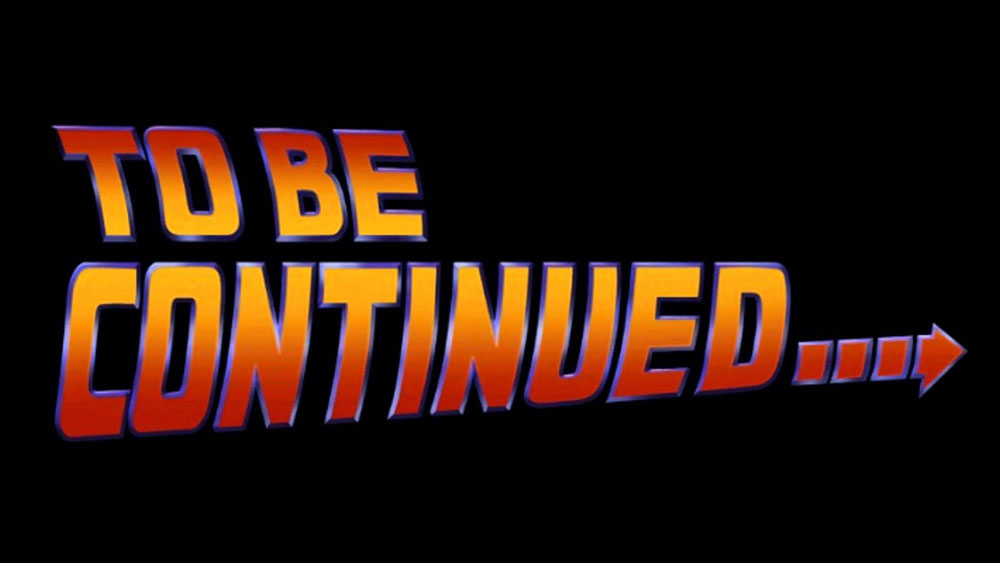 etc.